Welford’s Winners
Flashcards AHD – Pneumonia
Typical duration of antibiotics for uncomplicated pneumonia is an immunocompetent patient.
5 days
Least expensive oral antibiotic for outpatient community acquired pneumonia.
Doxycycline
Type of infection that increases procalcitonin levels.
Bacterial (not viral)
The value of ordering a respiratory viral panel in an immunocompetent patient.
Very  very very low.
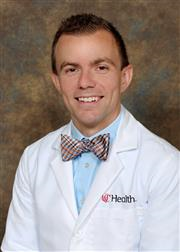 IDSA guideline reasons to cover for MRSA in hospital acquired pneumonia.
MRSA rate > 25% of all staph isolates on the unit
Patient with history of IV antibiotics the past 90 days
IDSA guideline reasons to cover for pseudomonas in hospital acquired pneumonia.
Structural lung disease (CF, bronchiectasis)
Patient with history of IV antibiotics the past 90 days
Description and strength of the study that suggested double coverage for pseudomonas.
Old study, low numbers – one group with bacteriostatic drug, another with bacteriostatic AND bactericidal drug (better outcome). Perhaps it was the second bactericidal drug that mattered most, not the double coverage.
2 most common bacterial causes of community acquired pneumonia in patients admitted to ICU.
Pneumococcus and legionella